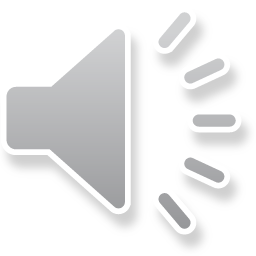 Major Prophets
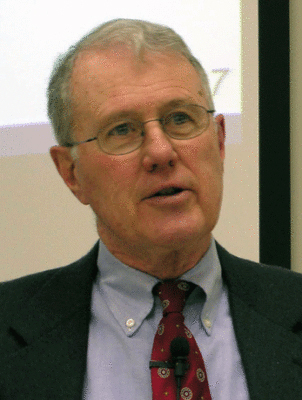 Lecture 19: Isaiah 54
Dr. Robert Vannoy
ReNarrated by Dr. Perry Phillips© 2023  Robert Vannoy & Ted Hildebrandt
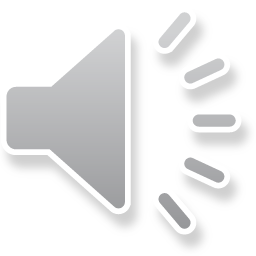 Major Prophets
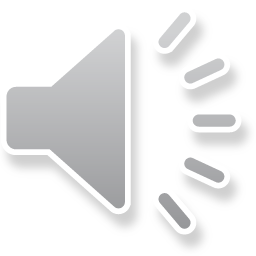 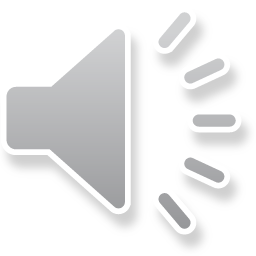 Isaiah 54:1-56:8 The Results of the Work of the Suffering Servant
Outline of Isaiah 54-56
General Comment on Isaiah 54-56
Isaiah 54:1-17 Their Righteousness is from the Lord
Outline of Isaiah 54:1-17
Isaiah 54:1-3 The Servants of the Lord are to Rejoice Because Great Increase         Is to Come to Them
Isaiah 54:4-10 The Blessing which God Has in Store for Israel in the Future
Isaiah 54:11-17 The Stability of God’s People 
Isaiah 54:14-17 God Will Protect His People
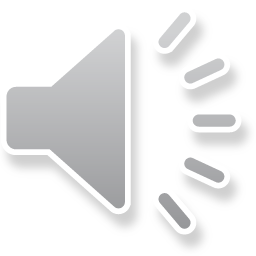 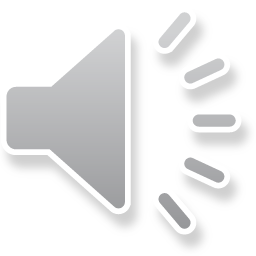 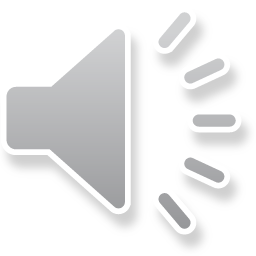 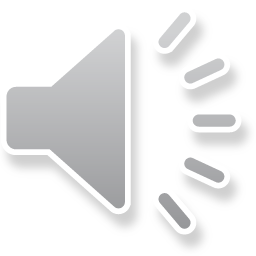 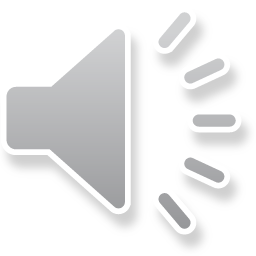 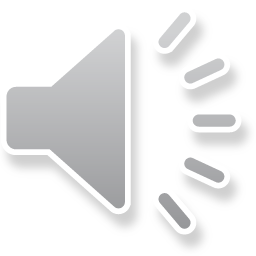 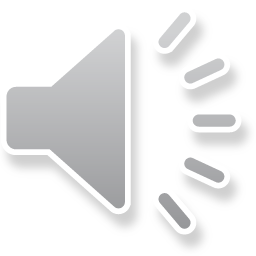 Major Prophets
Video based on audio from Dr. Vannoy’s class at Biblical Theological Seminary. It was renarrated by Dr. Perry Phillips because the original audio was scratchy and it was turned into video by Ted Hildebrandt for Biblicalelearning.org.